« Розумова праця на уроках математик – пробний камінь мислення» 
                                                     В.Сухомлинський
Тема уроку.
Розв’язування прикладних задач складанням систем рівнянь
МЕТА навчальна: удосконалити вміння розв'язувати прикладні задачі складанням систем рівнянь;
розвивальна: розвивати пізнавальну компетентність учнів, логічне мислен­ня; формувати вміння вибирати і використовувати необхідну інформацію для розв'язування прикладних задач, застосовувати знання в нових ситуаціях;


виховна: виховувати інтерес до вивчення математики, творче ставлення до справи, цілеспрямованість, працьовитість, наполегливість, відповідаль­ність, уміння працювати в групі.
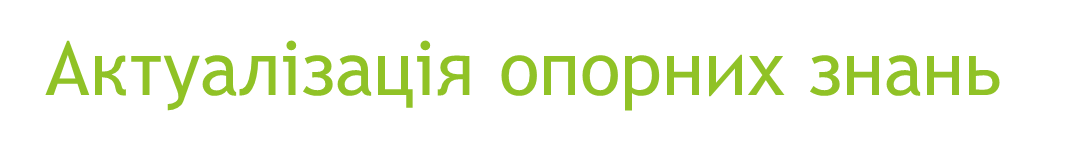 Схема розв′язування задач:
1) позначити деякі дві невідомі величини змінними (наприклад, х і у);
2) за умовою задачі скласти систему рівнянь;
3) розв’язати одержану систему;
4) проаналізувати знайдені значення змінних відповідно до умови задачі, дати відповідь на запитання задачі;
5) записати відповідь.
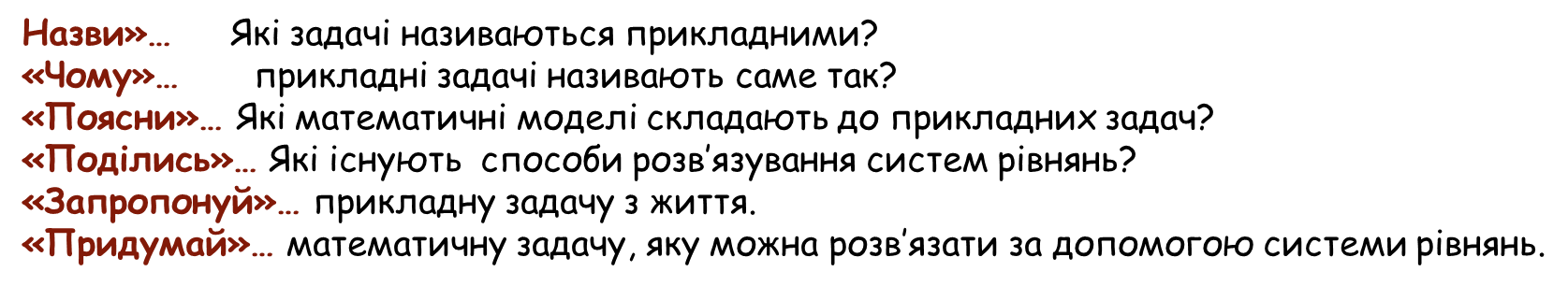 Задача 1.
Задача 2.
Задача 3
Леся і Рома вирішили зробити ялинкові прикраси своїми руками. Вони зробили 36 прикрас за 3 год. Скільки прикрас зможе зробити Леся за годину ,якщо Рома може зробити 35 прикрас на 2 години швидше, ніж Леся?
Задача 4
Задача 5.
Державний прапор України — стяг із двох рівновеликих горизонтальних смуг синього й жовтого кольорів. Співвідношення ширини прапора до його довжини 2 : 3.
1. Знайдіть сторони прапора, площа якого дорівнює 1,5 м 2, а периметр — 5 м.
2. Знайдіть розміри прапора, одна сторона якого дорівнює 60 см.
3. Обчисліть, скільки тканини кожного кольору потрібно для виготовлення такого прапора, якщо на шви потрібно додати 2 % тканини.
Задача 6
Головним споживачем води в країні є сільське господарство. Воно споживає 70 % усієї води, яку використовують люди. Щоб виростити 1 т пшениці, потрібно 1500 т води, а 1 т рису — 7000 т води.
1. Площа земельної ділянки фермера Василя Петровича дорівнює 0,4 км 2, а її периметр становить 2 км 600 м. Знайдіть довжину й ширину ділянки.
2. Скільки тонн пшениці зібрав Василь Петрович цього року, якщо її врожайність становила 45 ц/га?
3. Обчисліть масу води, необхідну для вирощування такого врожаю.
4. Яка маса води знадобиться Василю Петровичу наступного року, якщо він надумає вирощувати рис на цій ділянці при очікуваній урожайності 30 ц/га?
Підсумок уроку
Які задачі називаються прикладними?
Яка послідовність дій під час розв»язування прикладної задачі за допомогою системи рівнянь?
Домашнє завдання
Використовуєючи інтернет, наволишне середовище знайти або скласти задачу, яка розв»язується за допомогою системи рівнянь. Розв»язати задачу.